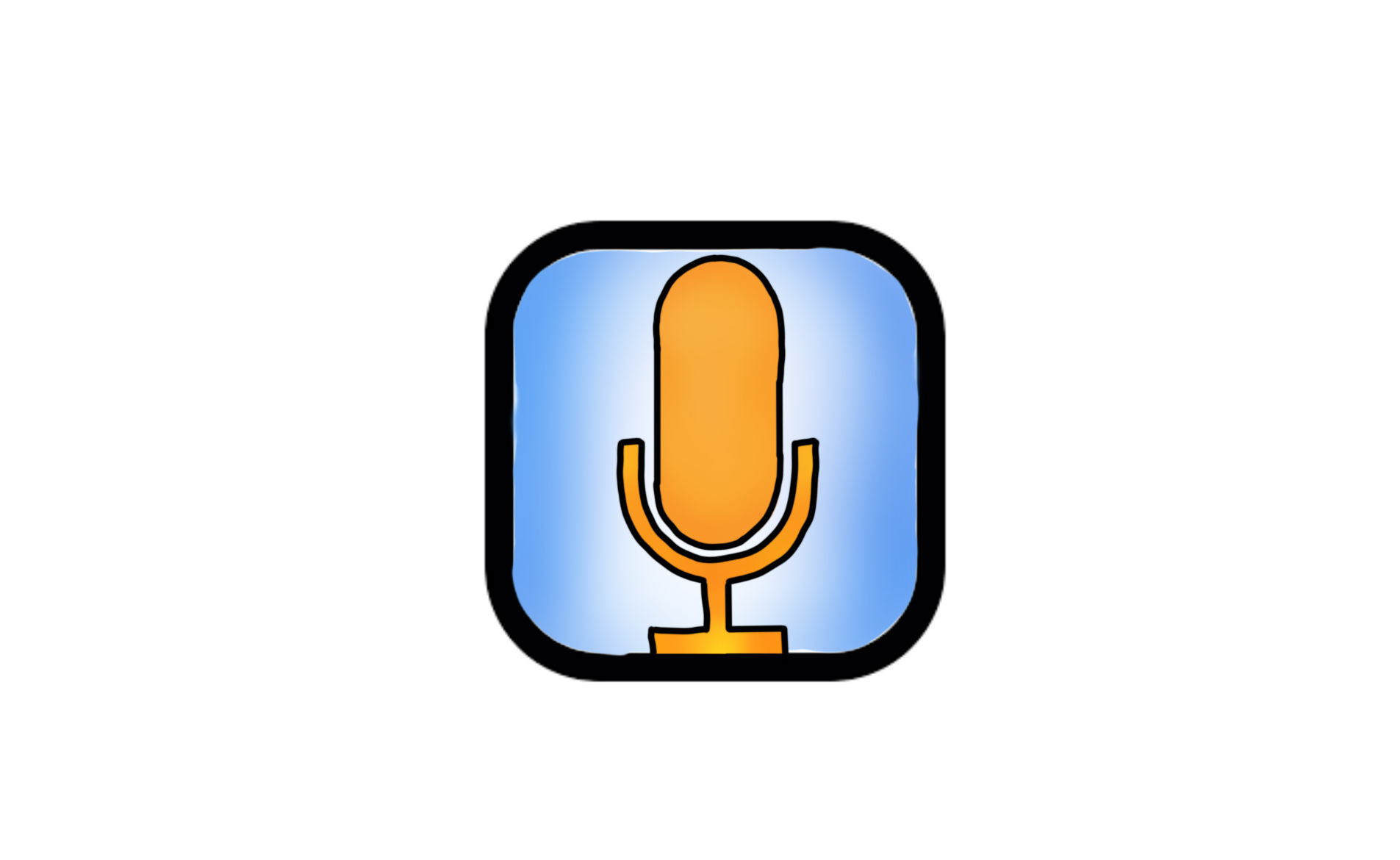 Connect Hearo
Ibby Welldon, Charlie Gallagher, Millie Andrews, Zak Ehsan, Amy Pinckney
The Problem
Pupils who have hearing problems
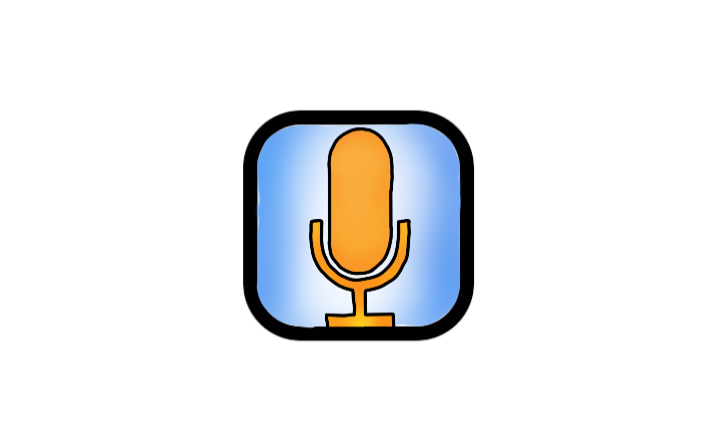 The downsides of pupils having hearing problems
What this problem causes
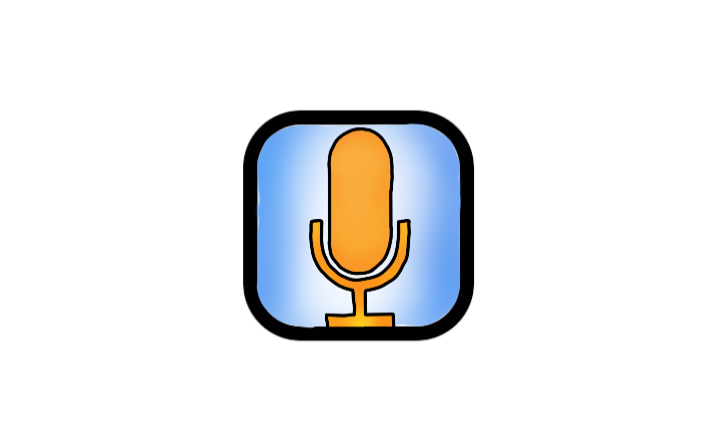 "There are approximately 45,000 children under the age of 16 who are moderately to severely deaf living in the UK"
National Deaf Children's Society
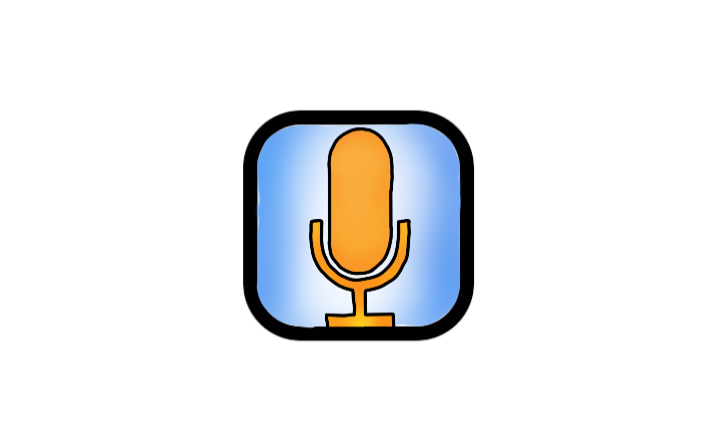 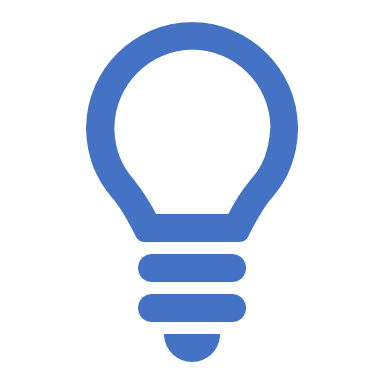 The solution
How our app comes into place
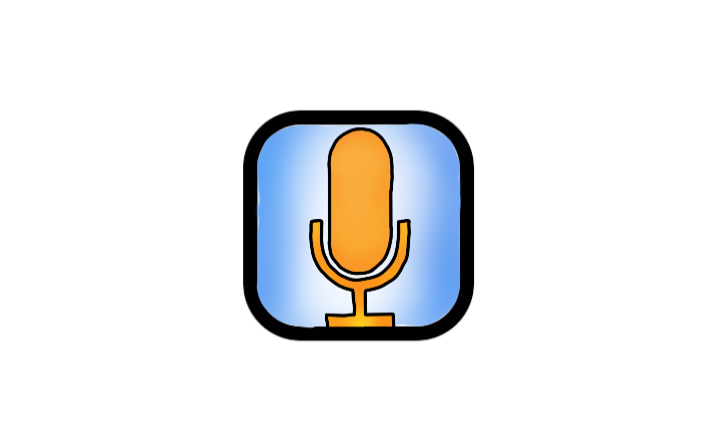 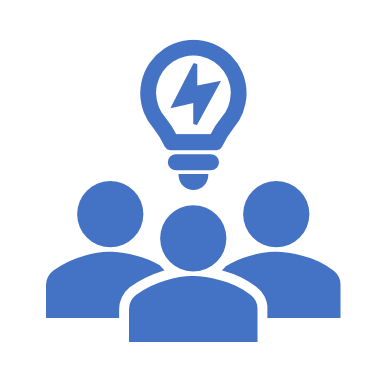 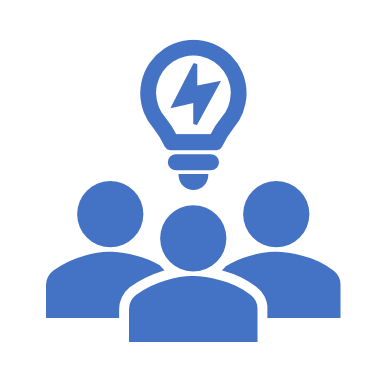 A clearer idea
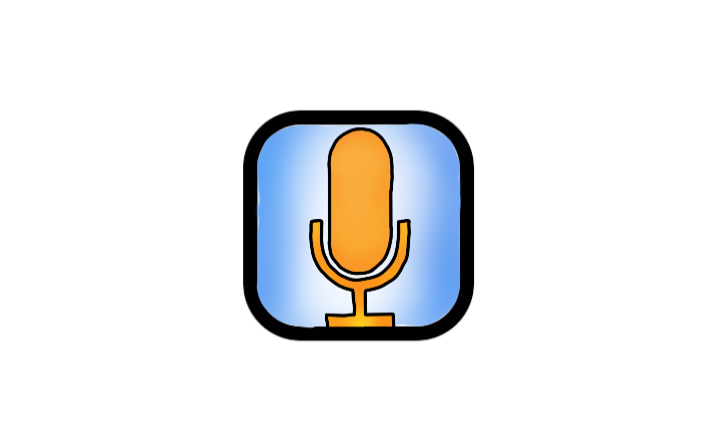 How it works
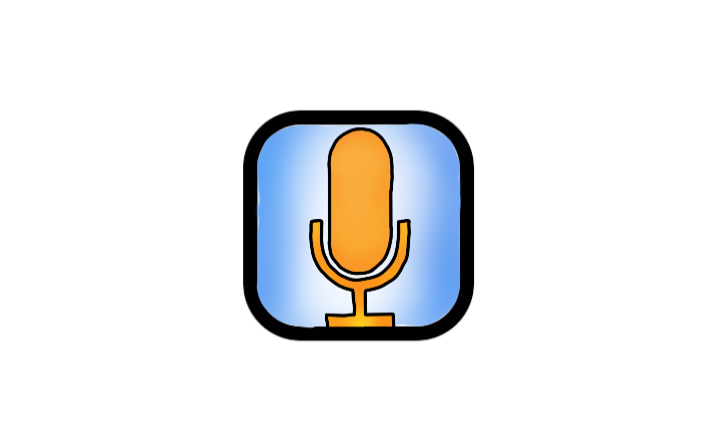 Inputs
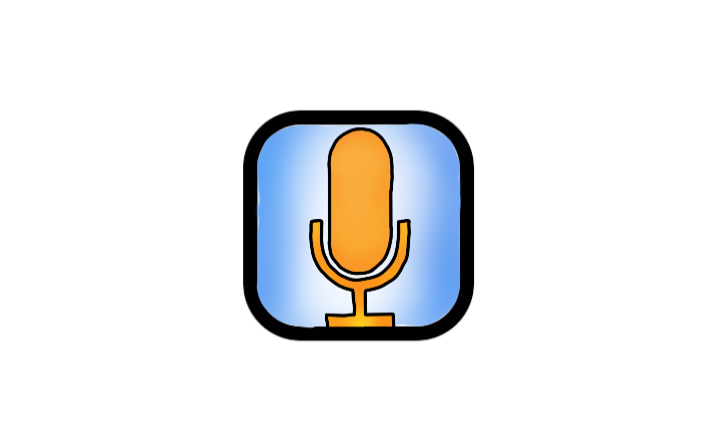 Work Done
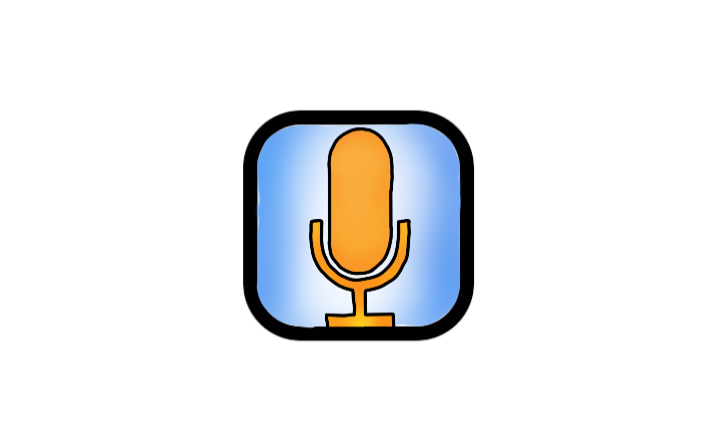 Output software
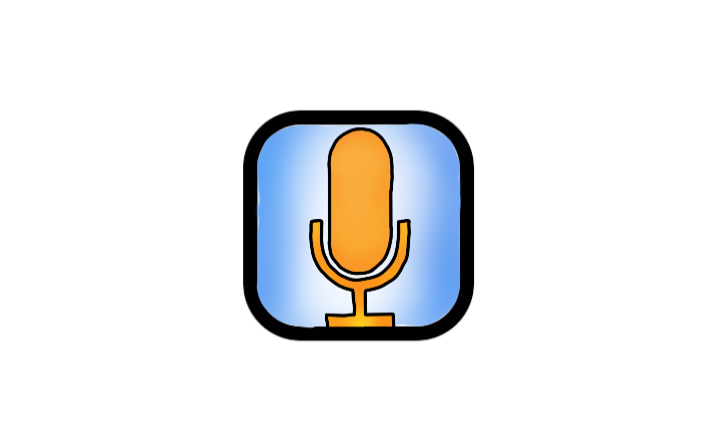 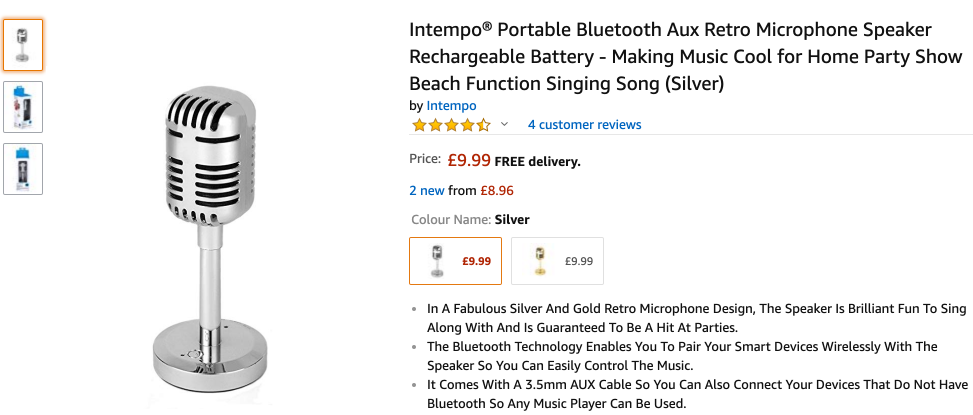 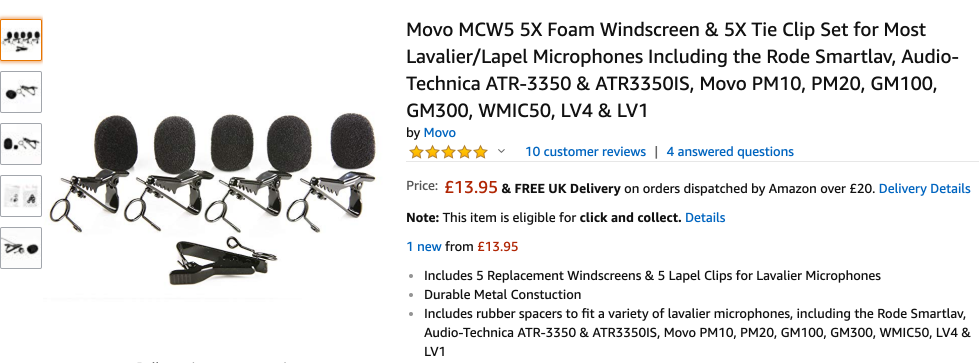 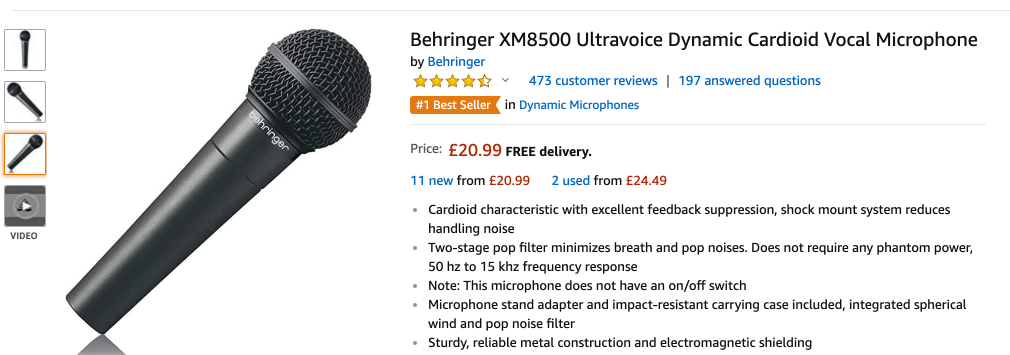 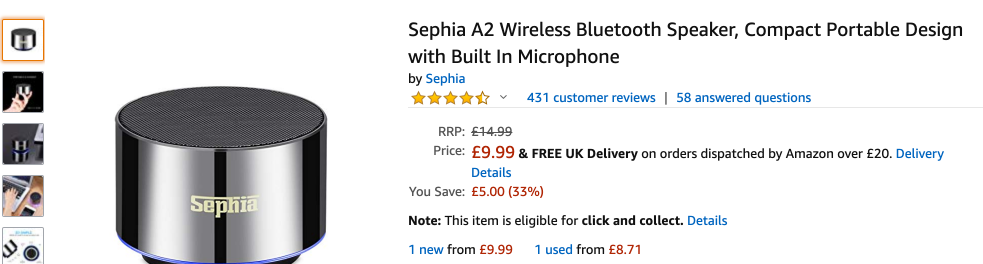 The Microphones
How does it work?
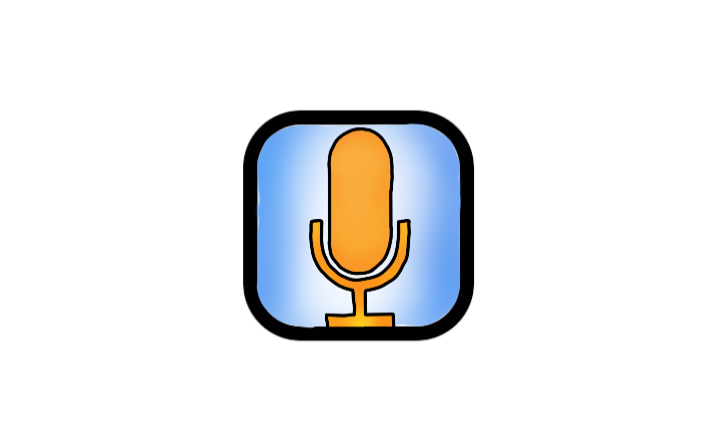 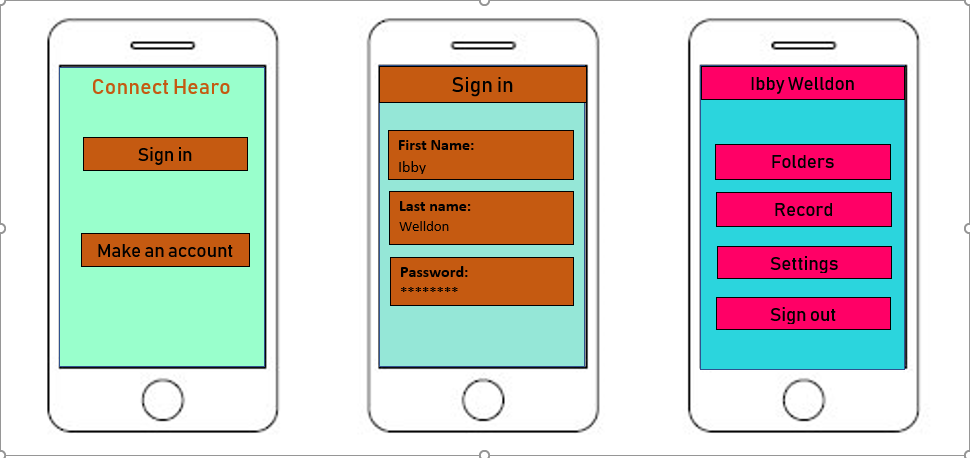 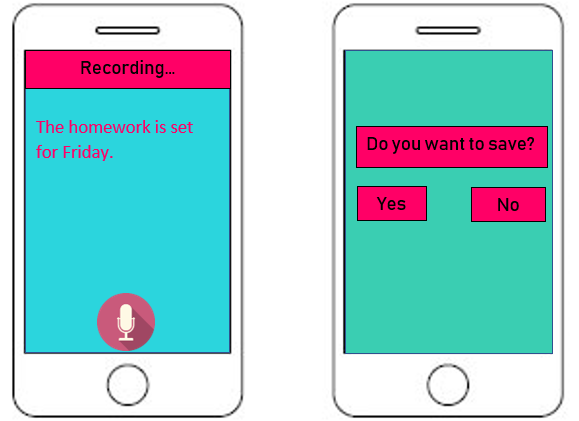 A practical demonstration
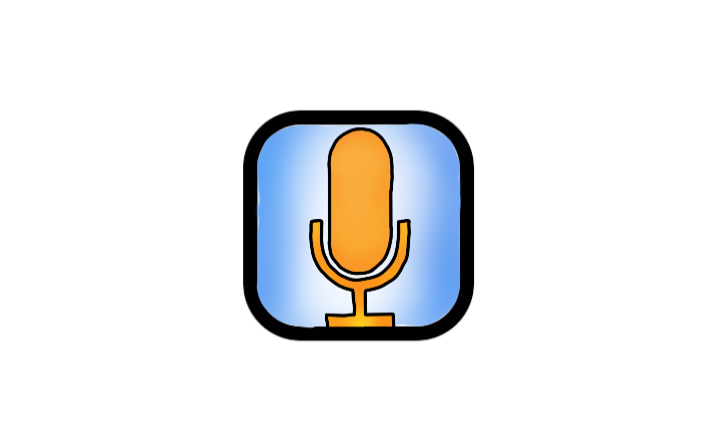 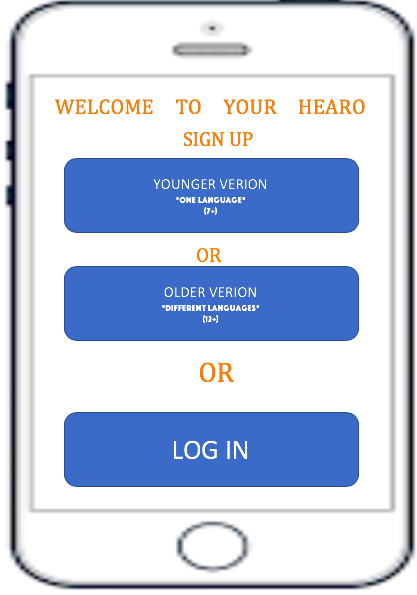 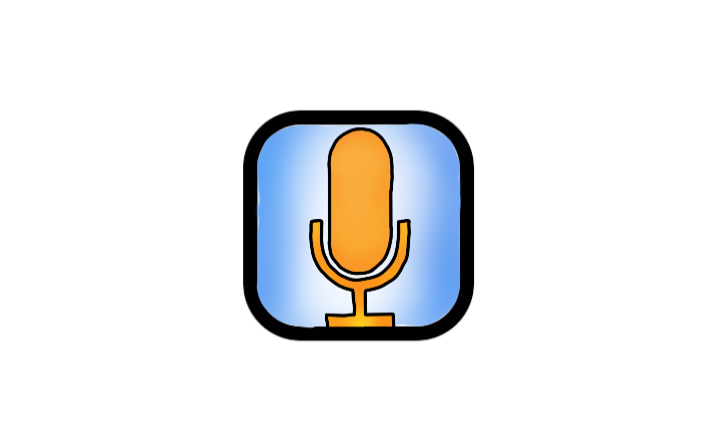 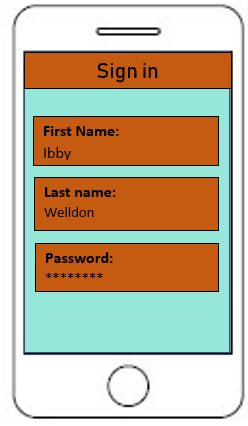 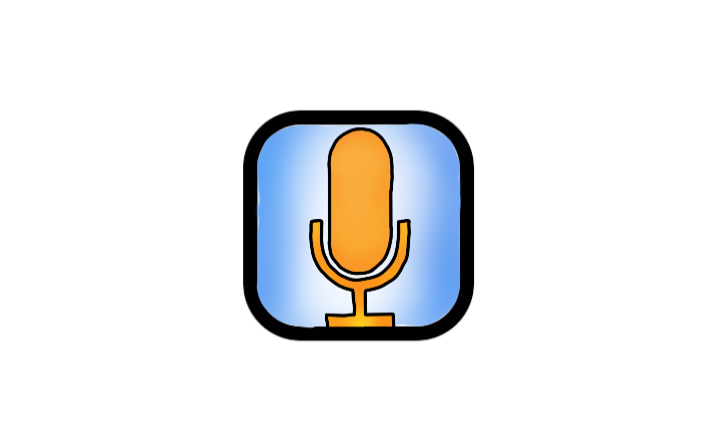 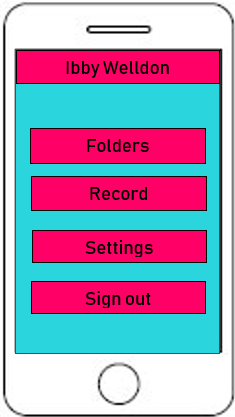 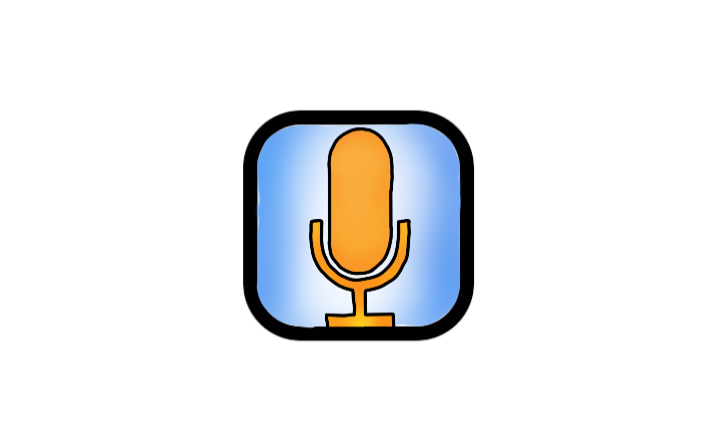 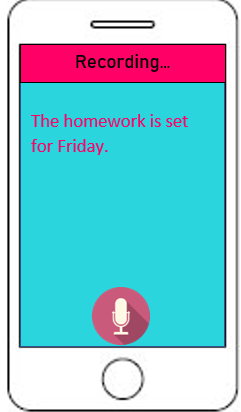 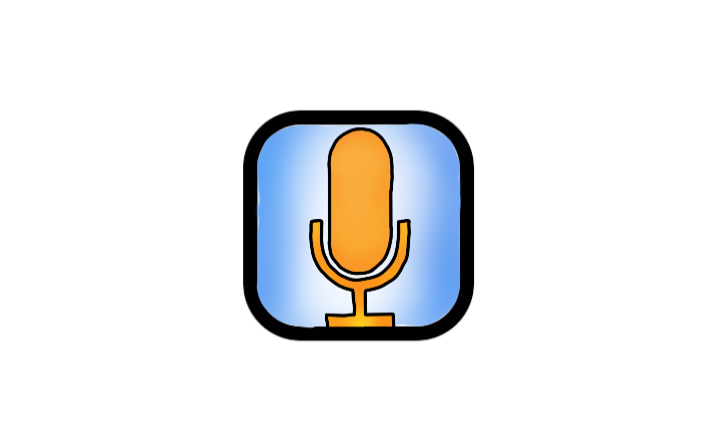 Further Development
Foreign students - EAL
Languages abroad 
Revision help
SEN Pupils 
Connecting to the pupils timetable
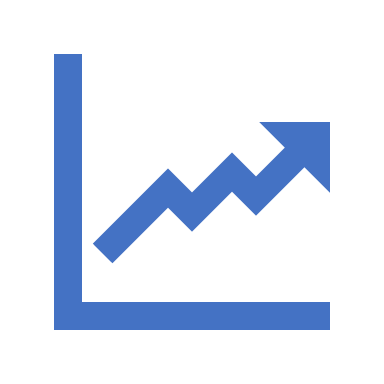 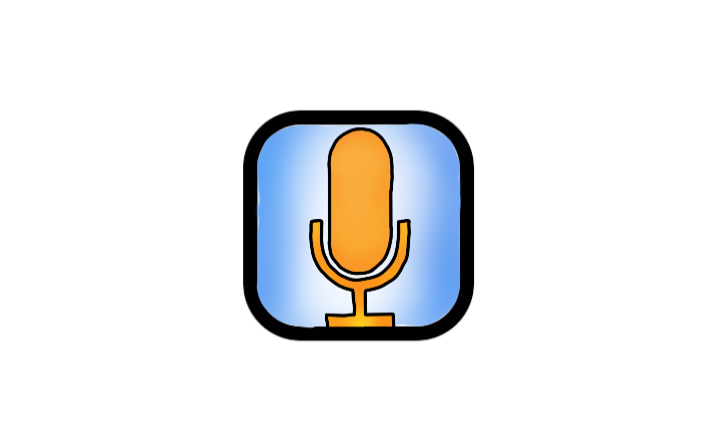